Викторина
История Новейшего времени
(1900-1930-е гг.)
Международные отношения в 1930-е гг.
Это политическое движение в пользу отказа от войны как средства решения межгосударственных конфликтов зародилось в конце XIX века.
Мир в начале ХХ века
ПАЦИФИЗМ
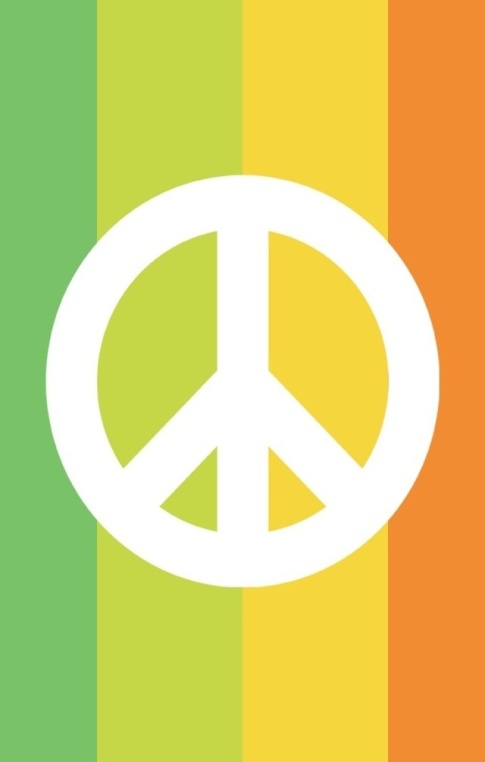 Мир в начале ХХ века
Эту должность занимал Эдвард Смит в последний день своей жизни – 15 апреля 1912 года.
Мир в начале ХХ века
Эдвард Смит был капитаном «Титаника». Он ничего не мог сделать для погибающих людей, кроме одного – погибнуть с ними. В списке 1507 жертв катастрофы числится и он.
Мир в начале ХХ века
Эдвард Смит был капитаном «Титаника». Он ничего не мог сделать для погибающих людей, кроме одного – погибнуть с ними. В списке 1507 жертв катастрофы числится и он.
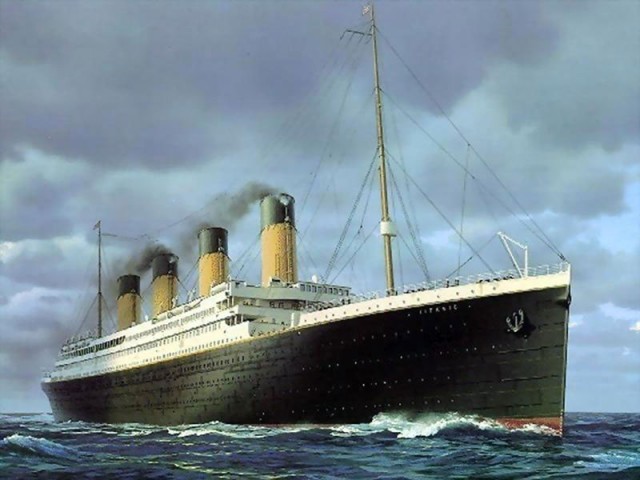 Первая мировая война
Этот Принцип вызвал катастрофу с 
    10 млн. жертв.
Первая мировая война
28 июня 1914 г. выстрел Гаврилы Принципа в Сараеве унес жизнь наследника австро-венгерского престола Франца-Фердинанда и его жены Софьи и спровоцировал начало Первой мировой войны.
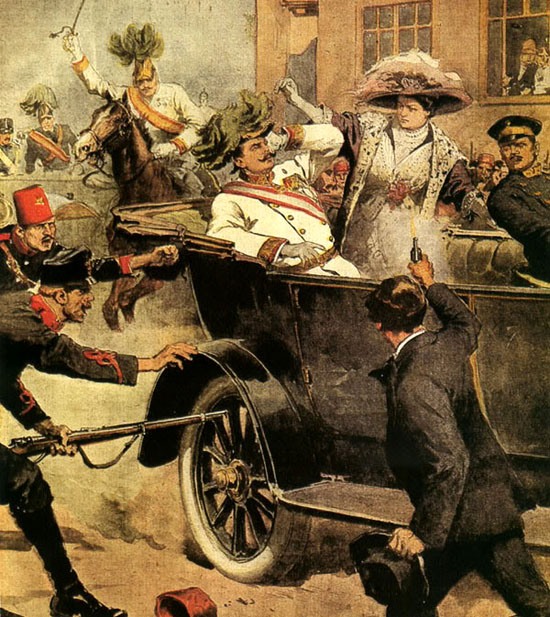 Первая мировая война
Прогноз этого бравого вояки о том, что Первая мировая война продлится ровно 15 лет, не оправдались.
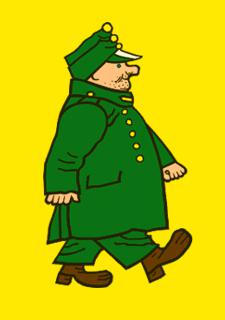 Первая мировая война
Прогноз бравого солдата Швейка не сбылся. Но аргументация потрясает: «Ведь раз уже была 30-летняя война, теперь мы наполовину умнее, а тридцать поделить на два – пятнадцать».
Первая мировая война
Название этого пистолета переводится как «готовься к войне».
Первая мировая война
Это парабеллум
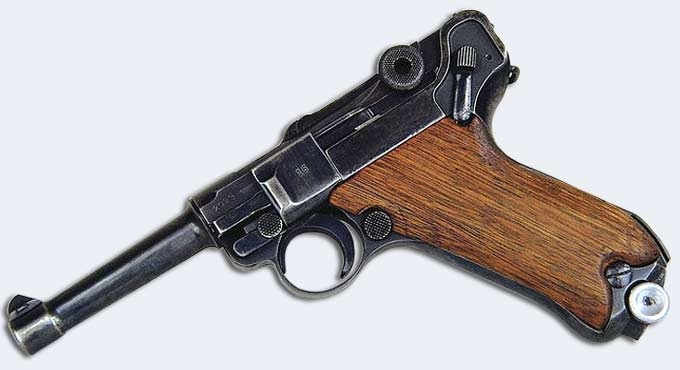 Первая мировая война
Его рисовали на фюзеляже своих самолетов первые французские асы.
Первая мировая война
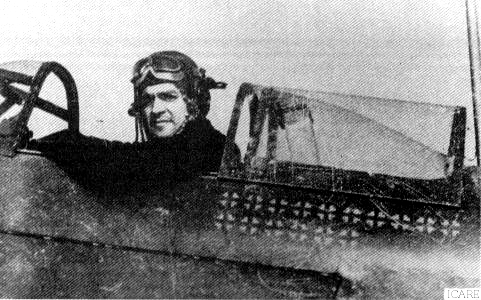 Во Франции бубновый туз на фюзеляже самолета отличал первоклассных летчиков от коллег, уступавших им в летном мастерстве. Обладателей туза на фюзеляже уважительно называли асами. Ведь слово ас переводится с французского как туз.
Первая мировая война
Использование этого газа ускорило внедрение противогаза.
Первая мировая война
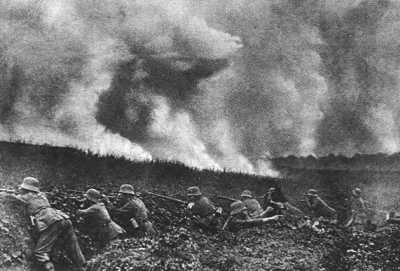 Это иприт – стойкое отравляющее вещество кожнонарывного и общеядовитого  действия – получил свое имя по названию города Ипр в Бельгии, где немецкие войска впервые применили его против англо-французских войск.
Первая мировая война
Применение этого защитного средства в годы Первой мировой войны изменило моду: мужчины начали бриться.
Первая мировая война
Спешно созданный противогаз бороду не вмещал. Отсюда и изменение моды.
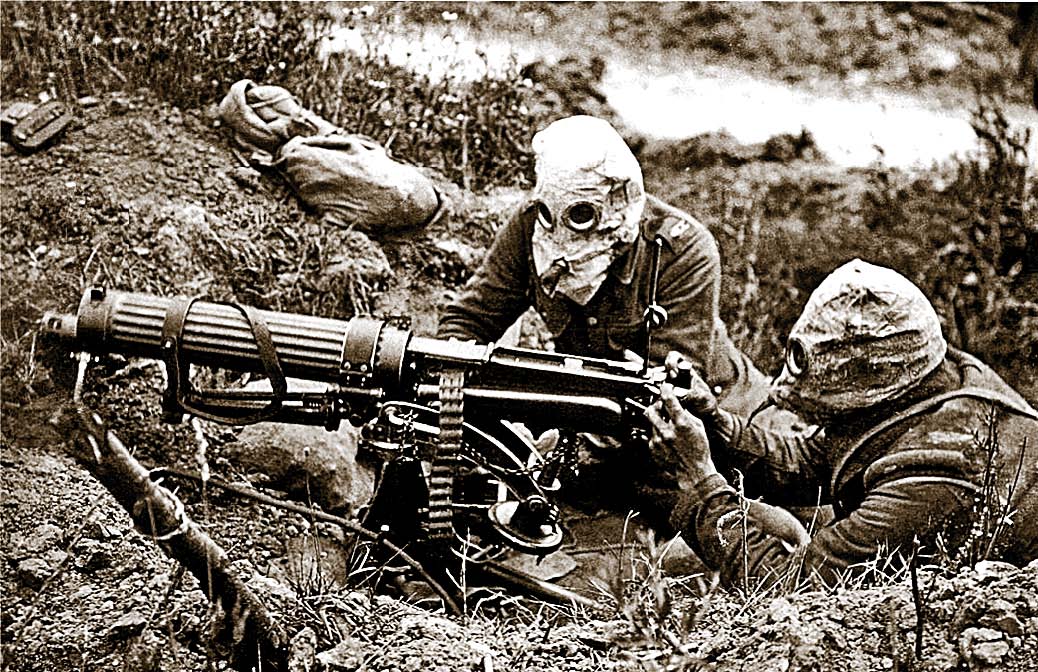 Версальско-Вашингтонская система
Детищем Парижской конференции называют именно эту организацию.
Версальско-Вашингтонская система
Детищем Парижской конференции стала Лига Наций, Устав которой закреплял     многие положения международного права, в том числе отказ от ведения войн.
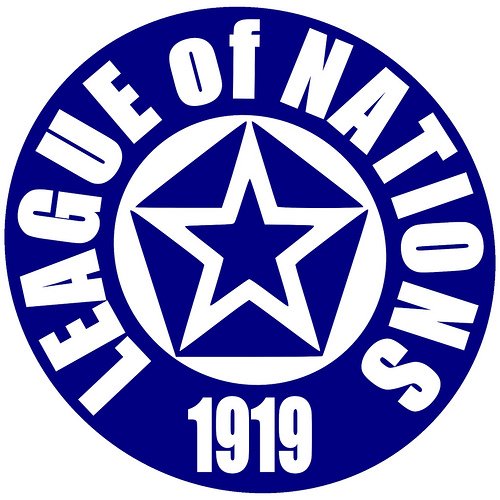 Версальско-Вашингтонская система
Эта страна после Первой мировой войны увеличила свою территорию и население более чем в двое.
Версальско-Вашингтонская система
Это Румыния. Сделала она это за счет Австрии, Венгрии, Болгарии и России.
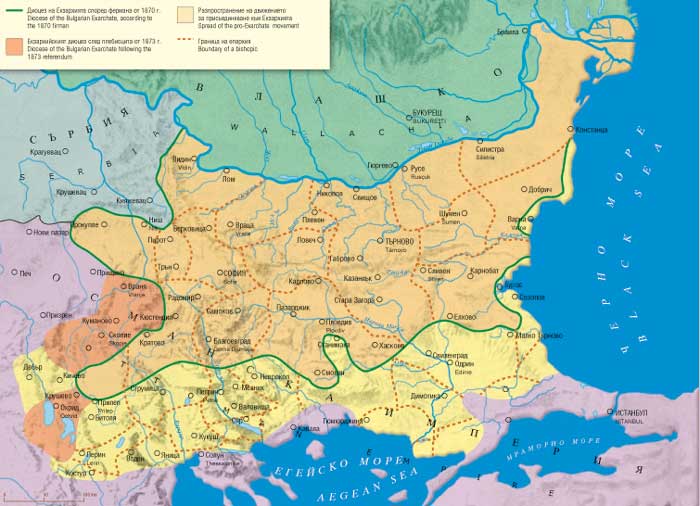 Европа в 1918 – начале 1920 –х гг.
Почему в 1923 г. германские чиновники раз в месяц приходили на работу с бельевыми корзинами?
Европа в 1918 – начале 1920 –х гг.
Чтобы унести месячное жалованье, ибо в результате чудовищной инфляции оно только в бельевых корзинах и умещалось.
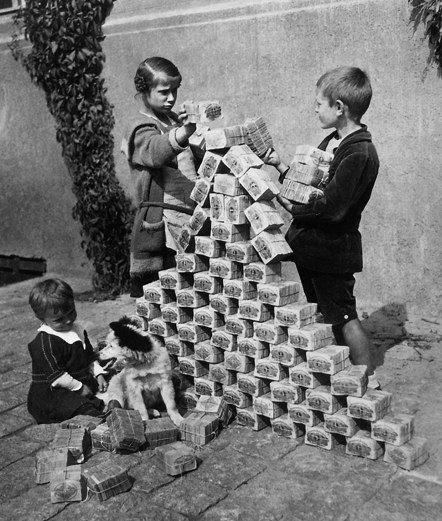 Европа в 1920 –1930-х гг.
Он был основоположником        итальянского  и фактически европейского фашизма, принесшего неисчислимые бедствия миллионам людей и поставившего человечество на грань катастрофы.
Европа в 1920 –1930-х гг.
Бенито Муссолини
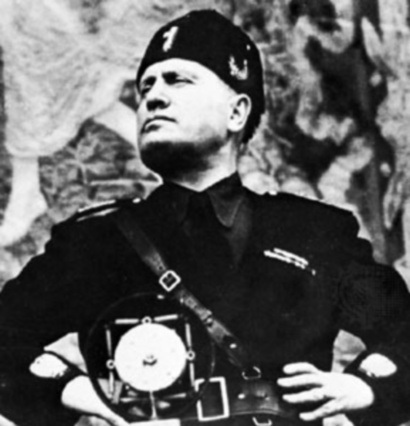 Европа и США в 1920 –1930-х гг.
Такой вид наружной рекламы расцвел на улицах американских городов в 1930-е гг. из-за обилия безработных
Европа и США в 1920 –1930-х гг.
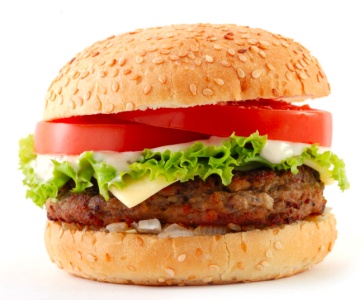 Великий кризис поразил мировую экономику в 1929-1933 гг. Простой сэндвич стал для миллионов безработных недосягаемой мечтой. И люди хватались за малейшую возможность самим превратиться в бутерброд. Рекламный щит «Ешьте котлеты Дика» спереди, такой же – сзади. «Человек-сэндвич» да и только. Так их и назвали.
Европа и США в 1920 –1930-х гг.
Во время сухого закона в США конрабандисты перевозили спиртное на судах. Бутылки укладывали в ящики. А что еще и для чего они клали в эти ящики?
Европа и США в 1920 –1930-х гг.
Конрабандисты укладывали бутылки в ящики с солью. При угрозе досмотра ящики просто выбрасывали за борт. Они тонули, потом соль растворялась. И контрабандисты подбирали всплывшие бутылки.
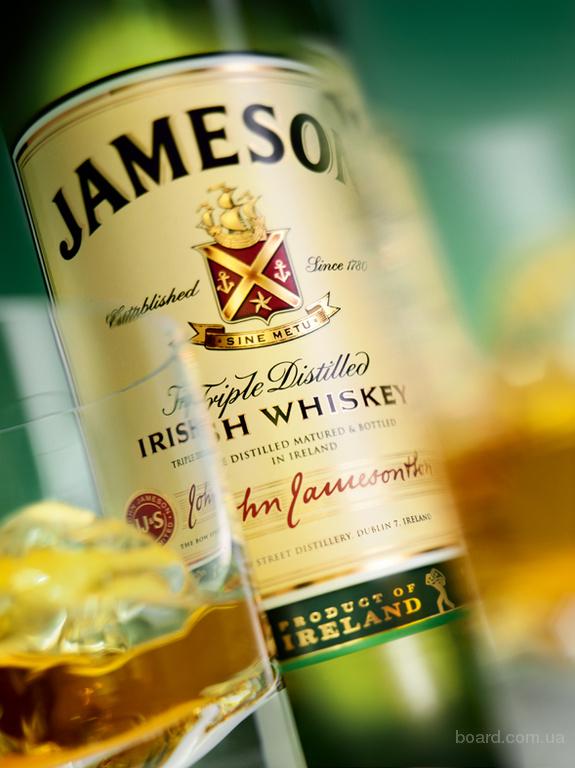 Международные отношения в 1930-е гг.
Так в 1930-е гг. появился прецедент безнаказанности агрессоров.
Международные отношения в 1930-е гг.
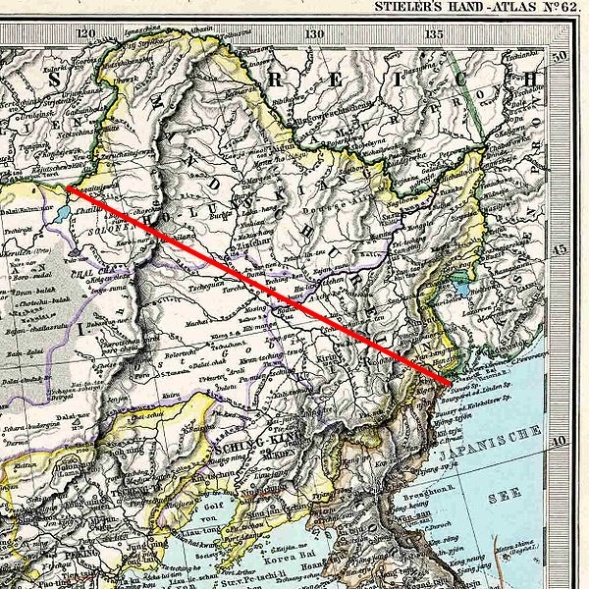 В 1931 г. Япония оккупировала Маньчжурию. Но предусмотренные на этот случай санкции против Японии так и не были введены.
Международные отношения в 1930-е гг.
Это слово переводится как присоединение.
Международные отношения в 1930-е гг.
Аншлюс – присоединение. Политика насильственного присоединения Австрии к Германии. Завершилась захватом Австрии Фашистской Германией в марте 1938 г.
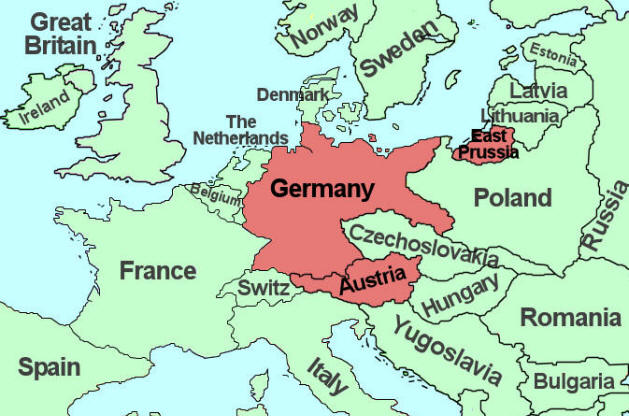 Международные отношения в 1930-е гг.
Пропагандисты гитлеровской Германии называли свою страну «третьим рейхом». А какие государства   были первым и третьим рейхом?
Международные отношения в 1930-е гг.
Первый рейх – Священная Римская империя. Второй рейх – империя Гогенцоллернов (1870-1918).
Образовательные ресурсы
А.Б.Драхлер. Всеобщая история. Вопросы к олимпиаде. М.: Изд-во ВЛАДОС-ПРЕСС, 2002.